«25 лет Конституции России: история и перспективы»
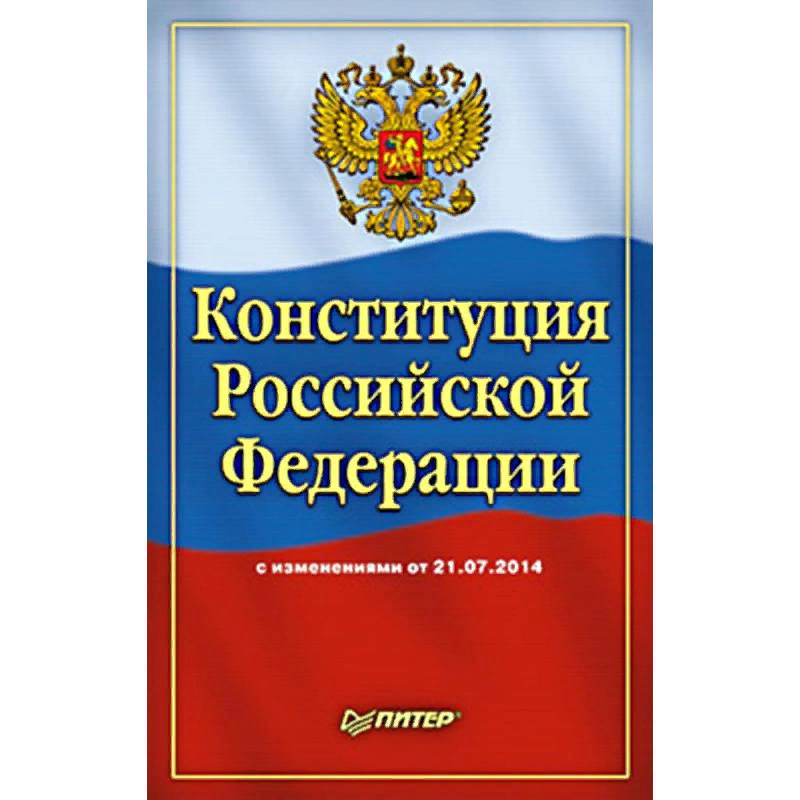 Презентацию подготовила: Гнездилова Александра 
Васильевна
МБОУ сош №6 
Город Красный Сулин
Ростовской области
8«Б» класс
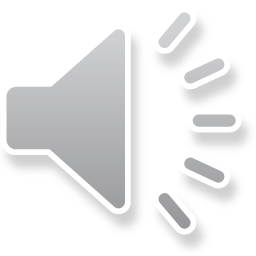 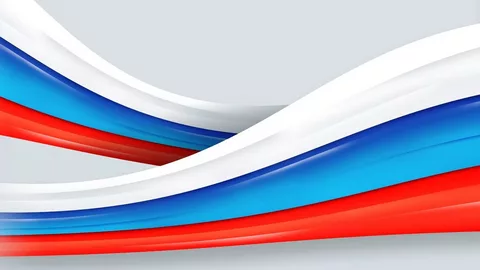 Конституция-это
Высший нормативный правовой акт Российской Федерации. Принята народом России 12 декабря 1993 года, вступила в силу 25 декабря 1993 года. Конституция обладает высшей юридической силой, закрепляющей основы конституционного строя России, государственное устройство, образование представительных, исполнительных, судебных органов власти и систему местного самоуправления, права и свободы человека и гражданина, а также конституционные поправки и пересмотр Конституции.
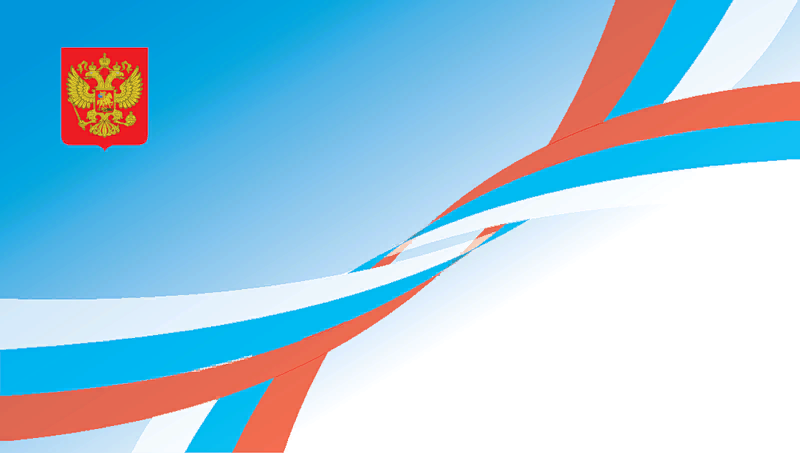 Элементы конституционной монархии
Элементы конституционной монархии наличествовали в России в начале XVII века — власть царя Василия Шуйского была ограничена крестоцеловальной записью. Документы конституционного содержания появились в России в первой половине XVIII века. В 1730 году Дмитрий Михайлович Голицын попытался ввести в России конституционную монархию. Власть императрицы Анны Иоанновны была ограничена «кондициями», но полноценная конституция не была введена. Опираясь на нижние чины армии, агитированные за абсолютную монархию Прокоповичем, Анна надорвала кондиции и стала абсолютной монархиней; члены Верховного тайного совета, к которому переходила полнота власти по кондициям, были почти все репрессированы....
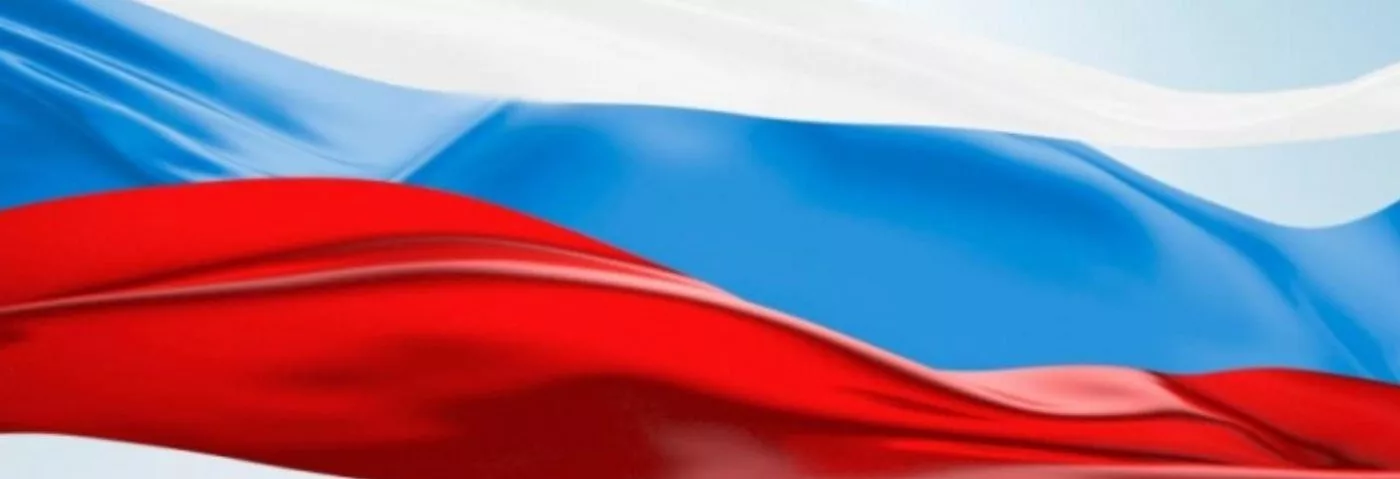 Идея создания конституции в пределах России, преследовала фактически всех правителей и даже жителей страны, в основном декабристов и сторонников создания конституции. Но по разным причинам люди либо отказывались от этой идеи , либо решались на создание конституции , но отменяли процесс.
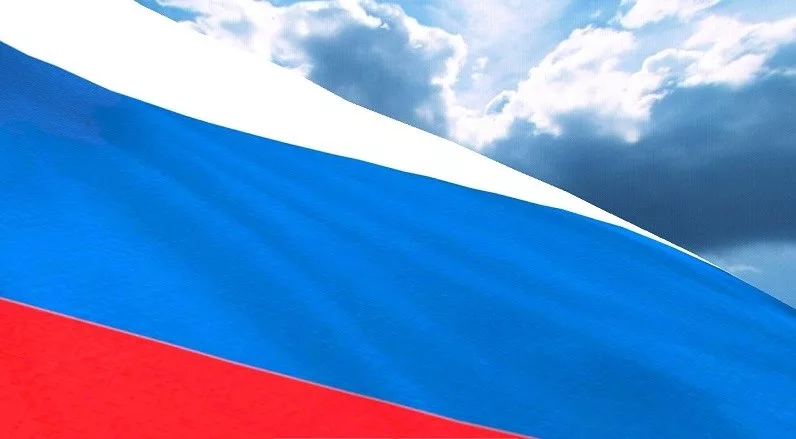 Первая конституция советской страны
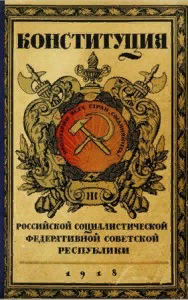 Первая конституция, конституция РСФСР, была принята V Всероссийским съездом Советов на заседании 10 июля 1918 года как Конституция (Основной Закон) РСФСР и была опубликована в «Собрании Узаконений РСФСР». Конституция 1918 года закрепила диктатуру пролетариата. Данная Конституция была самой идеализированной из всех. Она утратила силу в связи с принятием Конституции (Основного Закона) РСФСР, утверждённой Постановлением XII Всероссийского съезда Советов рабочих, крестьянских, казачьих и красноармейских депутатов от 11 мая 1925 года....
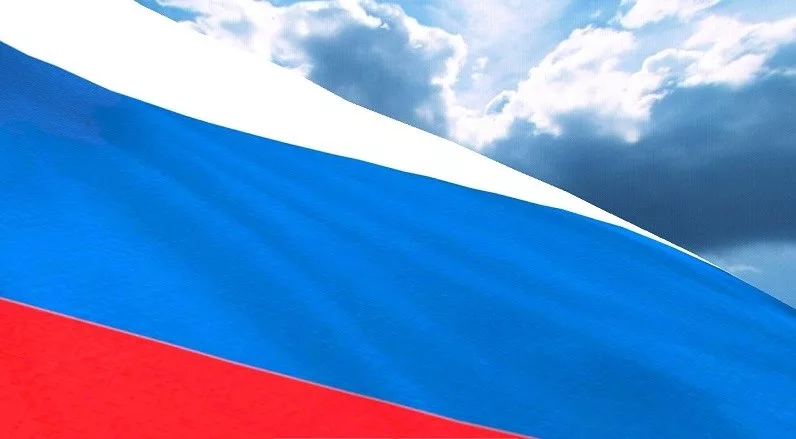 Конституция СССР 1925 года.
Утверждена Постановлением XII Всероссийского Съезда Советов от 11 мая 1925 года «Об Утверждении Конституции (Основного Закона) РСФСР». Её принятие обуславливалось вхождением РСФСР в состав новообразованного Союза ССР и приведением российского законодательства в соответствие союзному (главным образом, Конституции СССР 1925 года). В данную Конституцию вносилось несколько изменений, связанных с административно-территориальным делением и реорганизацией органов советского управления...
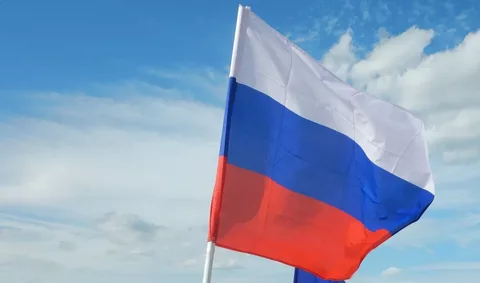 Конституция СССР 1977 года
Введена в действие Декларацией Верховного Совета РСФСР от 12 апреля 1978 года в порядке, установленном Законом РСФСР от 12 апреля 1978 года. Принята из-за смены общесоюзной «сталинской» конституции на «брежневскую» Конституцию СССР 1977 года на внеочередной VII сессии Верховного Совета РСФСР девятого созыва 12 апреля 1978 года....
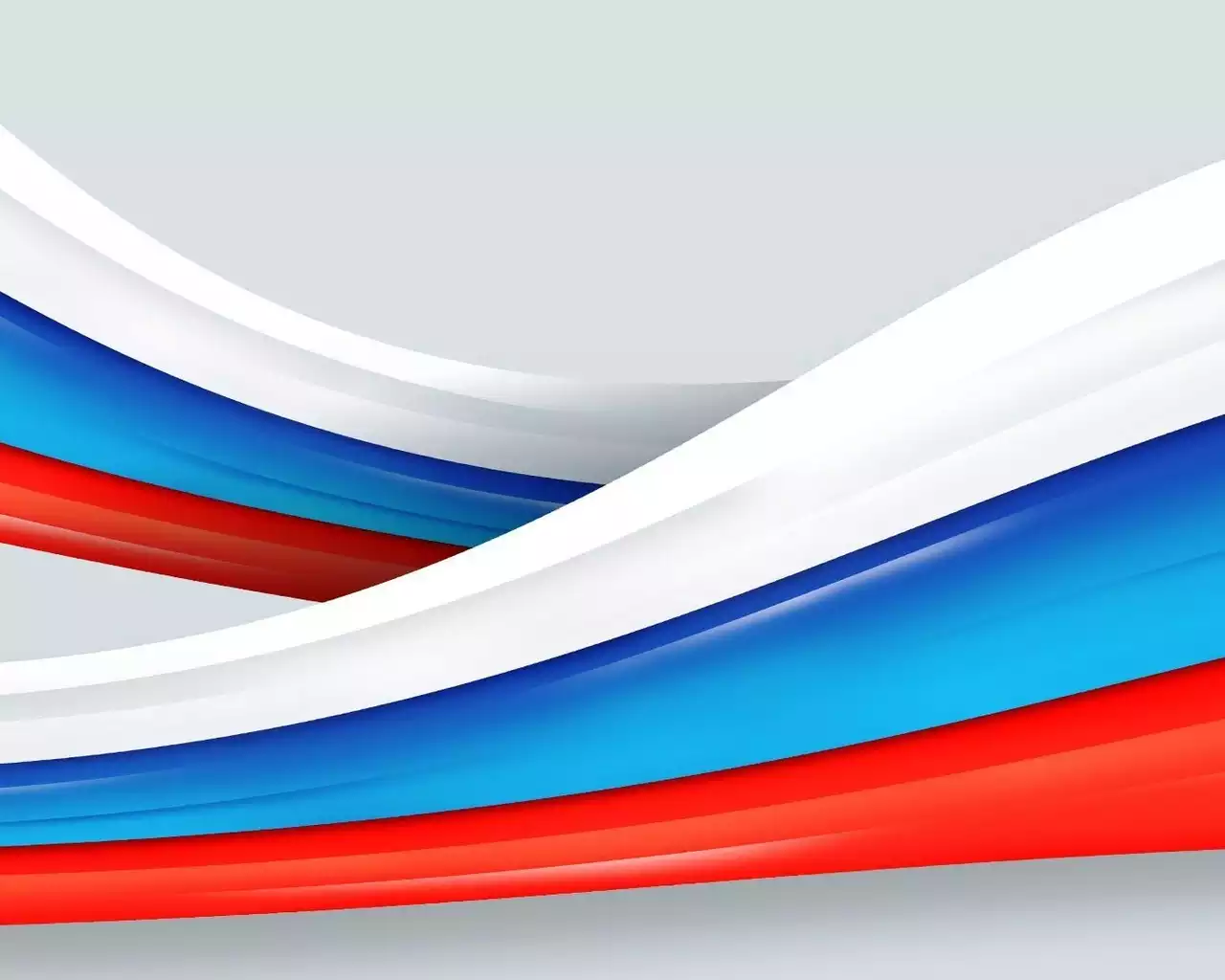 Конституция РФ 1993 года
Ныне действующая Конституция Российской Федерации была принята 12 декабря 1993 года по результатам всенародного голосования, проведённого в соответствии с Указом Президента России от 15 октября 1993 года № 1633 «О проведении всенародного голосования по проекту Конституции Российской Федерации»...
 Конституция Российской Федерации 1993 года вступила в силу в день её опубликования в «Российской газете» — 25 декабря 1993 года. За новую Конституцию проголосовало 58,43 % от числа принявших участие в голосовании, что при явке в 54,81 % составляло 32,03 % от числа зарегистрированных избирателей в России....
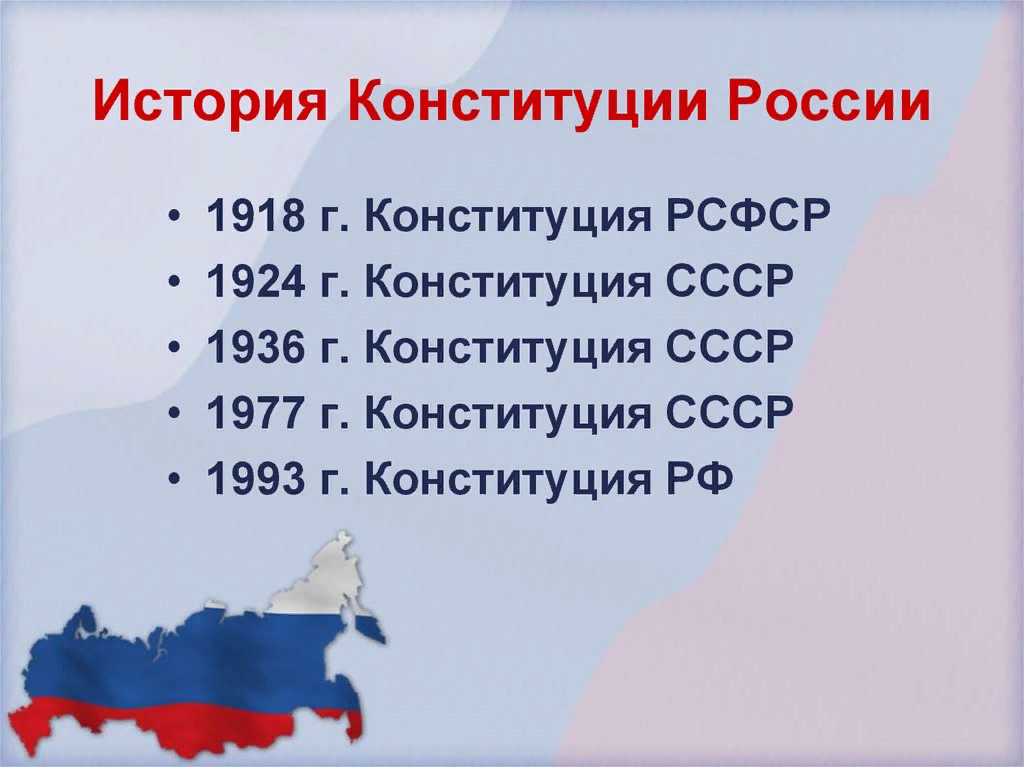 Перспективы
Последующие Конституции ,по моему мнению, сохранят принципы ныне существующего конституционного строя:
Человек и гражданин, его права и свободы как высшая ценность
 народовластие и республиканская форма правления, отвечающая требованиям демократии и правового государства
Федеративное устройство , основанное на государственной целостности страны
Перспективы
-социальная защита человека 
-разделение властей 
-гарантии местного самоуправления 
-политическое и идеологическое многообразие, многопартийность 
-единство экономического пространства, многообразие и равенство форм собственности 
-высшая юридическая сила и прямое действие Конституции